Podpora dobrovolnictví v oblasti práce  s dětmi a mládeží na MŠMT
Rndr. Helena Knappová, odbor pro mládež
2
dobrovolníci dětemUkotvení dobrovolnictví v koncepčních dokumentech MŠMT
Strategie vzdělávací politiky ČR do roku 2030+ (Strategie 2030+)
https://msmt.gov.cz/vzdelavani/skolstvi-v-cr/strategie-2030

Dlouhodobý záměr vzdělávání ČR 2023 – 2027 - implementační dokument Strategie 2030+    
https://msmt.gov.cz/vzdelavani/skolstvi-v-cr/dlouhodoby-zamer-cr-2023-2027
Klíčová aktivita podpora dobrovolnictví je součástí karty opatření Vzdělávání v celoživotní perspektivě

Koncepce podpory mladých lidí v ČR 2025-2030
Dokument v přípravě, v současné době probíhá meziresortní připomínkové řízení, předložení na vládu ČR je plánováno ve 2. čtvrtletí  2025
dobrovolníci dětem  Podpora dobrovolnických mládežnických organizací, které se zabývají výchovou a neformálním vzděláváním dětí a mládeže v jejich volném čase
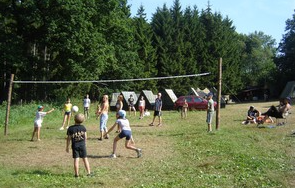 Organizace uznané MŠMT pro práci s dětmi a mládeží
Takové nestátní neziskové organizace (NNO), které naplňují jasně stanovená kritéria MŠMT. Jedním z kritérií je zapojení dobrovolníků do činnosti organizace a podmínka min. procenta dlouhodobých dobrovolníků. Jedná se zejména o dobrovolné vedoucí, instruktory, rádce apod., kteří jsou členy organizace. 

Ostatní nadregionálně působící NNO v oblasti práce s dětmi a mládeží, které  pracují s dobrovolníky.
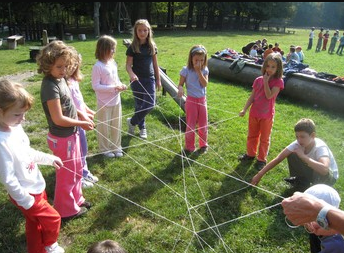 3
4
dobrovolníci dětemOrganizace uznané MŠMT pro práci s dětmi a mládeží na léta 2024 - 2026
Asociace turistických oddílů mládeže ČR
Česká tábornická unie, z.s.
Český rybářský svaz, z. s.
Český svaz ochránců přírody
Duha
Hnutí Brontosaurus
Junák-český skaut, z.s.
Klub Pathfinder, z.s.
Liga lesní moudrosti, z. s.
Mladí ochránci přírody, z. s.
Pionýr, z. s.
Royal Rangers v ČR z.s.
Salesiánské hnutí mládeže, z. s.
Salesiánské kluby mládeže, z. s.
Sdružení hasičů Čech, Moravy a Slezska
The Duke of Edinburghs International Award Czech Republic Foundation, o.p.s.
YMCA v České republice
5
dobrovolníci dětem  Zájmové vzdělávání – střediska  volného času a domy dětí a mládeže
Výchova k dobrovolnictví je ve vyhlášce MŠMT o zájmovém vzdělávání uvedena jako jedna z forem zájmového vzdělávání


PoDpora mezinárodního dobrovolnictví
Možnosti mezinárodního dobrovolnictví i jiné zprostředkovává příspěvková organizace MŠMT - Dům zahraniční spolupráce  - program Evropský sbor solidarity
https://www.dzs.cz/program/evropsky-sbor-solidarity/projekty-granty
6
Uznávání neformálního vzdělávání (vzdělávání dobrovolníků)  Prostřednictvím  národní soustavy kvalifikací (NSK)
Profesní kvalifikace v oblasti práce s dětmi a mládeží
dle zákona č. č. 179/2006 Sb., o ověřování a uznávání výsledků dalšího vzdělávání

Hlavní vedoucí zotavovací akce dětí a mládeže (14 AO)
Vedoucí volnočasových aktivit dětí a mládeže  (11 AO)
Samostatný vedoucí volnočasových aktivit dětí a mládeže  (12 AO)
Koordinátor dobrovolníků  (5 AO): Tato kvalifikace je určena pro osoby, které se věnují koordinaci dobrovolníků v různých oblastech. Kvalifikace zahrnuje schopnosti v oblasti náboru, školení a podpory dobrovolníků.
 www.narodnikvalifikace.cz
7
Dobrovolnictví na vysokých školách
Dobrovolnictví na vysokých školách se věnují mnohé české vysokoškolské subjekty. 
V roce 2023 vznikl dokument Metodika uznávání dobrovolnictví na vysokých školách, který ilustruje příklady uznávání neformálního vzdělávání na vysokých školách. Jedná se o výstup společného projektu sedmi vysokých škol v ČR: 
Karlova univerzita v Praze 
Masarykova univerzita v Brně
Univerzita Palackého v Olomouci
Ostravská univerzita
Vysoká škola chemicko-technologická v Praze
Univerzita Hradec Králové
Univerzita J. E. Purkyně v Ústí nad Labem
8
Děkuji za pozornost
Helena Knappová, odbor pro mládež
helena.knappova@msmt.gov.cz